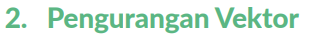 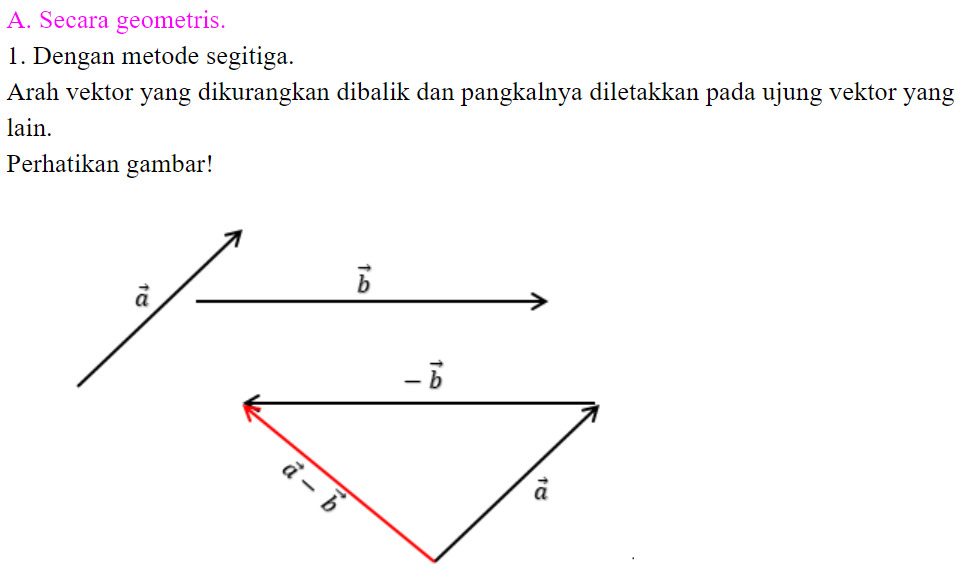 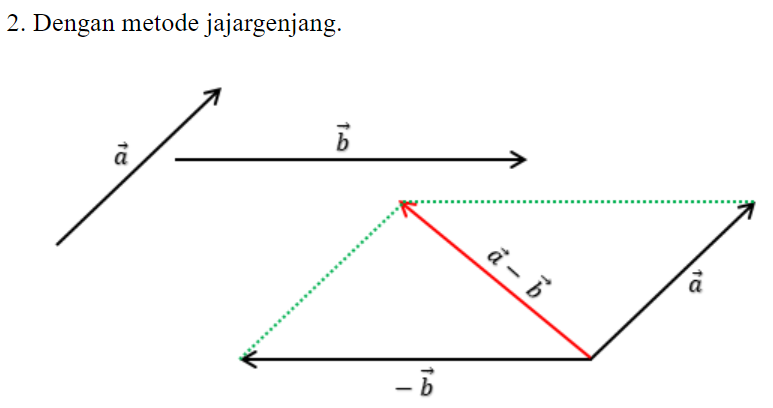 PENGURANGAN VEKTOR SECARA KOMPONEN
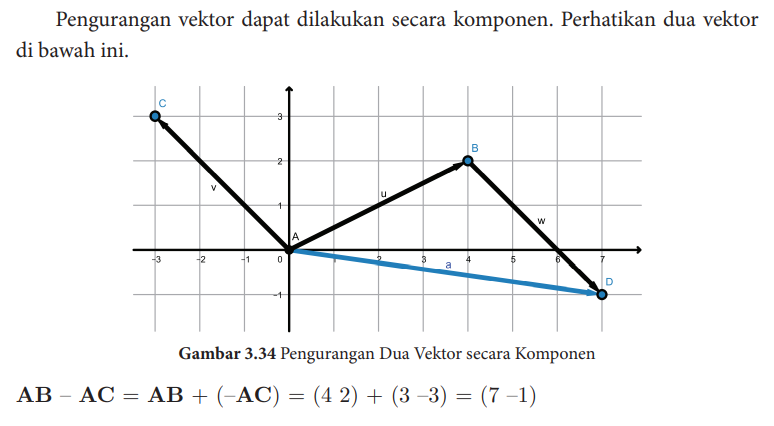 contoh soal
Penyelesaian
Penyelesaian
Jadi